Project Engineering(Execution/Risk Mitigation)
Monsanto – Global Engineering
Clint Rodenberg – Seeds Project Engineering Group Lead
7 years with Monsanto
Mechanical Engineering  (Site Expansion Projects)
Process Engineer (Expansion/CD Initiatives/Europe)
Current Role
Monsanto – Global Engineering
St. Louis Global 
Headquarters
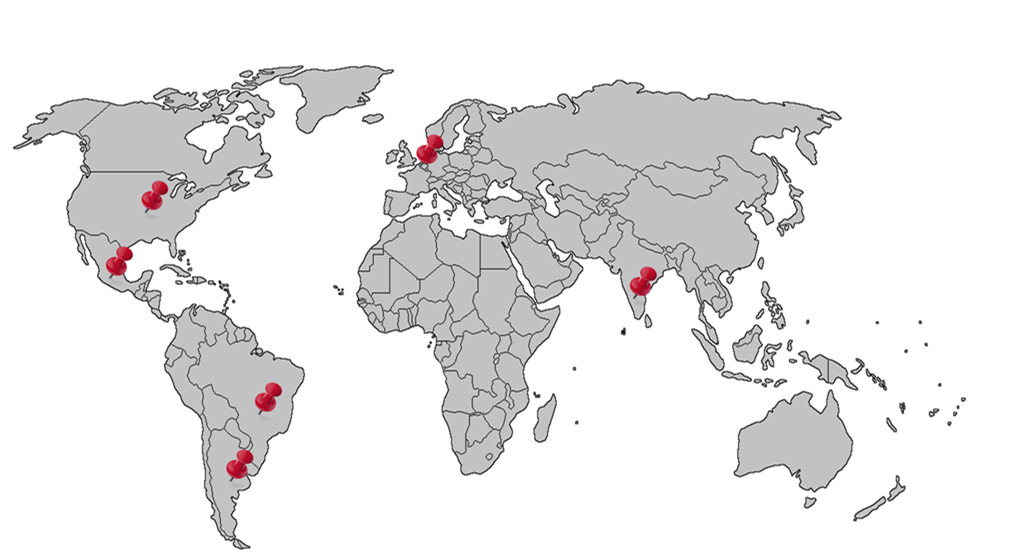 Monsanto – Global Engineering
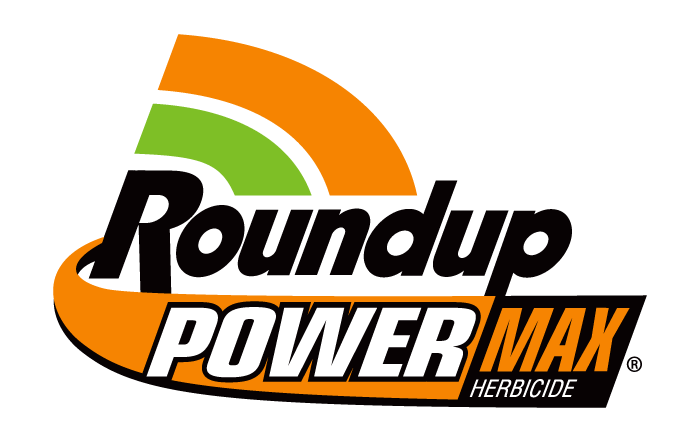 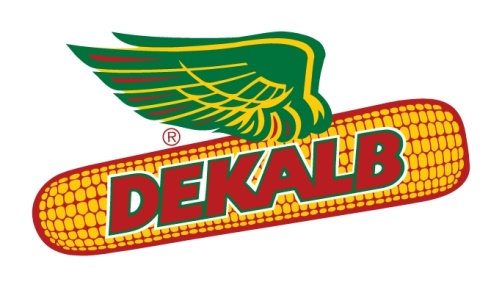 Businesses Supported
Crop Protection
Row Crops
Vegetables
Growth/New Technology
Technology
Corporate Services
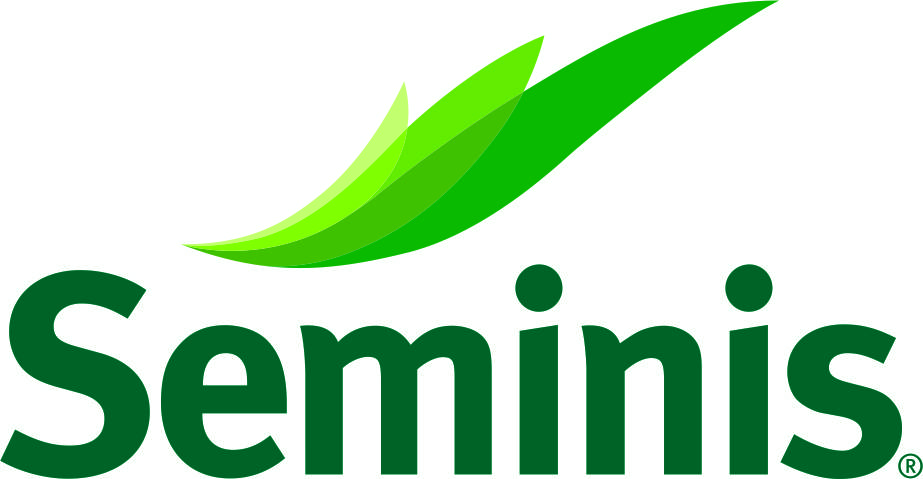 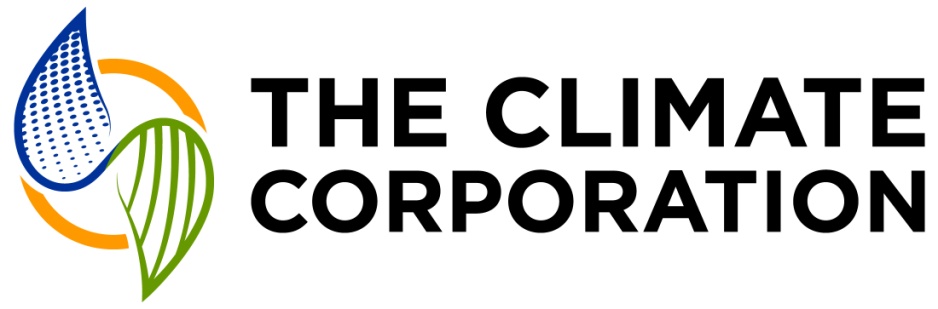 Monsanto – Global Engineering
NA Row Crop Seeds Project Engineering
CAP/EX Projects $1M and under
10 Project Engineers
2 Plant Engineers
1 Project Execution Analyst
Over 30 sites supported
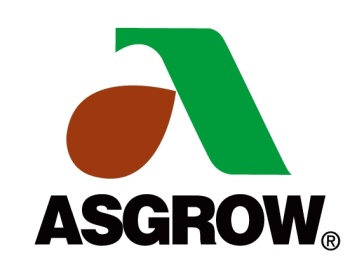 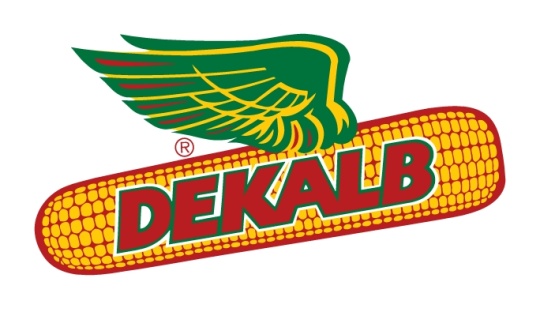 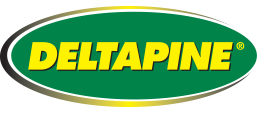 Monsanto – Global Engineering
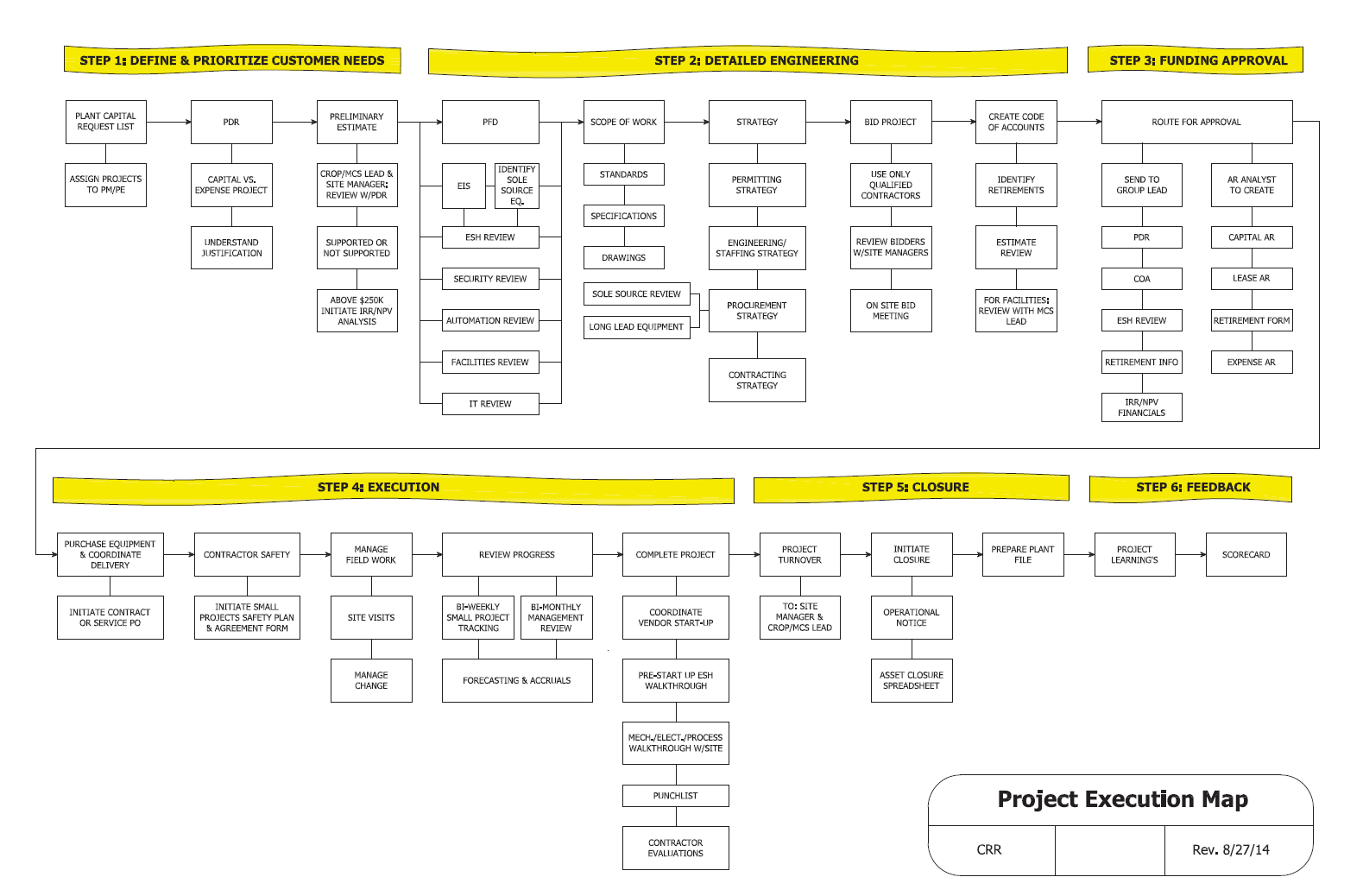 Monsanto – Global Engineering
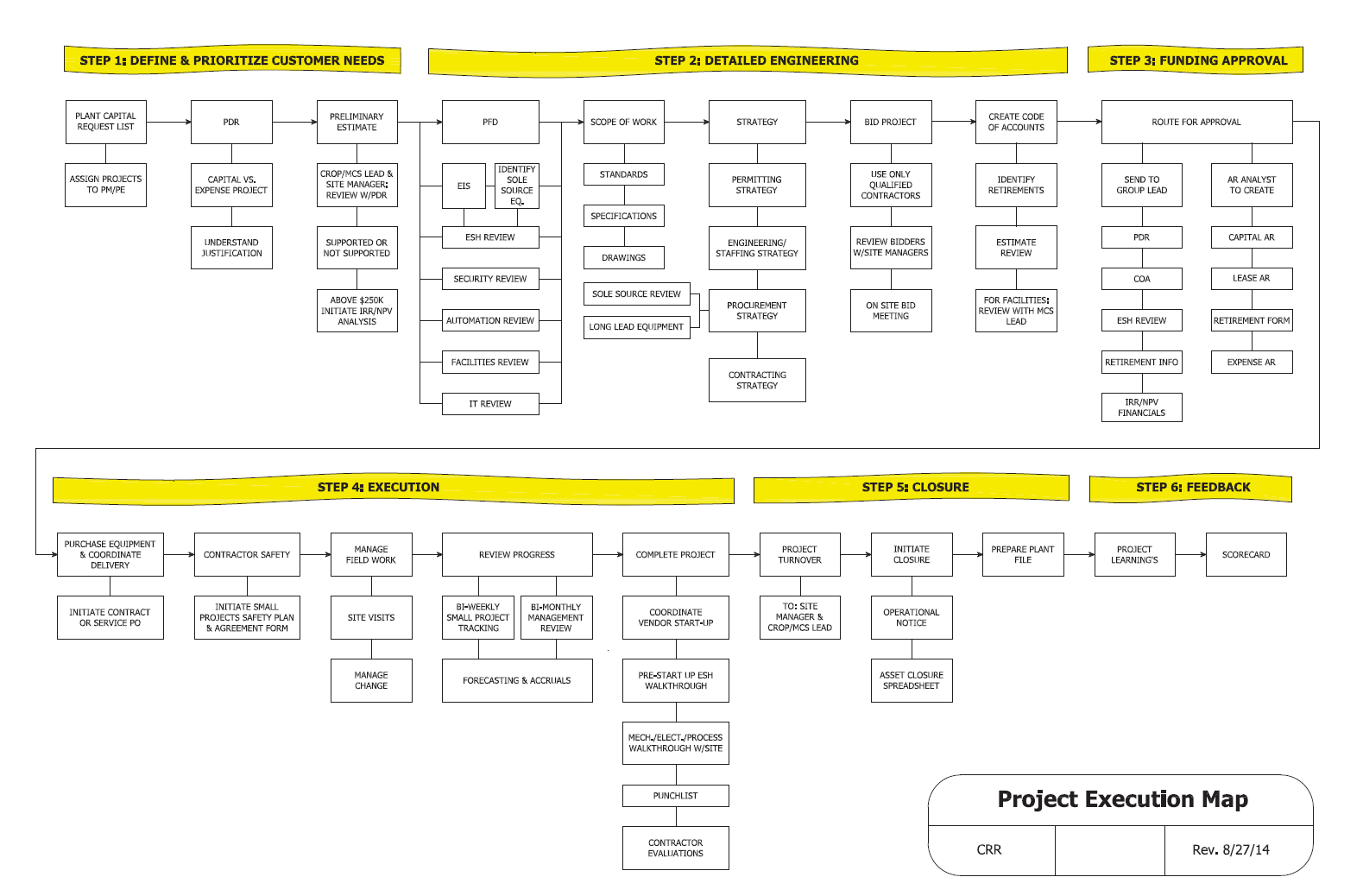 Monsanto – Global Engineering
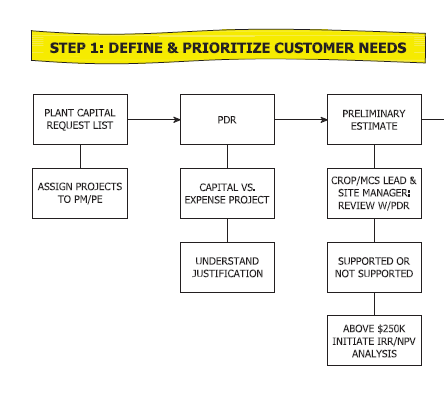 Monsanto – Global Engineering
Project Execution Map Highlights
Project Prioritization
Preliminary Estimation
Streamlined Approach
Visualized Process
Monsanto – Global Engineering
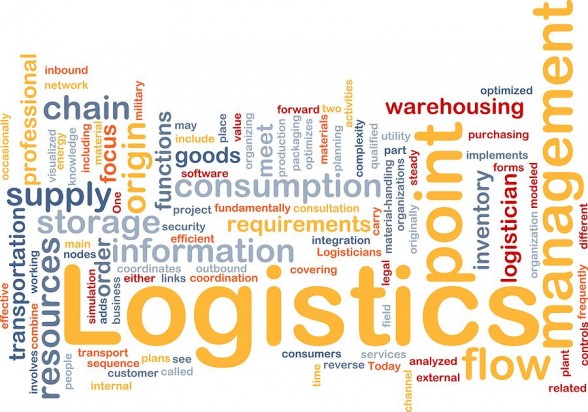 Project Risk
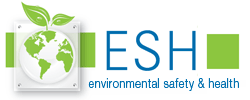 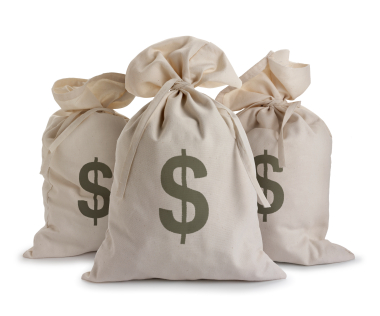 Monsanto – Global Engineering
Non- Acceptable (Risk)
ESH
Acceptable (Risk)
*Dependent upon the situation
Cost
Timing/Logistics
Cost
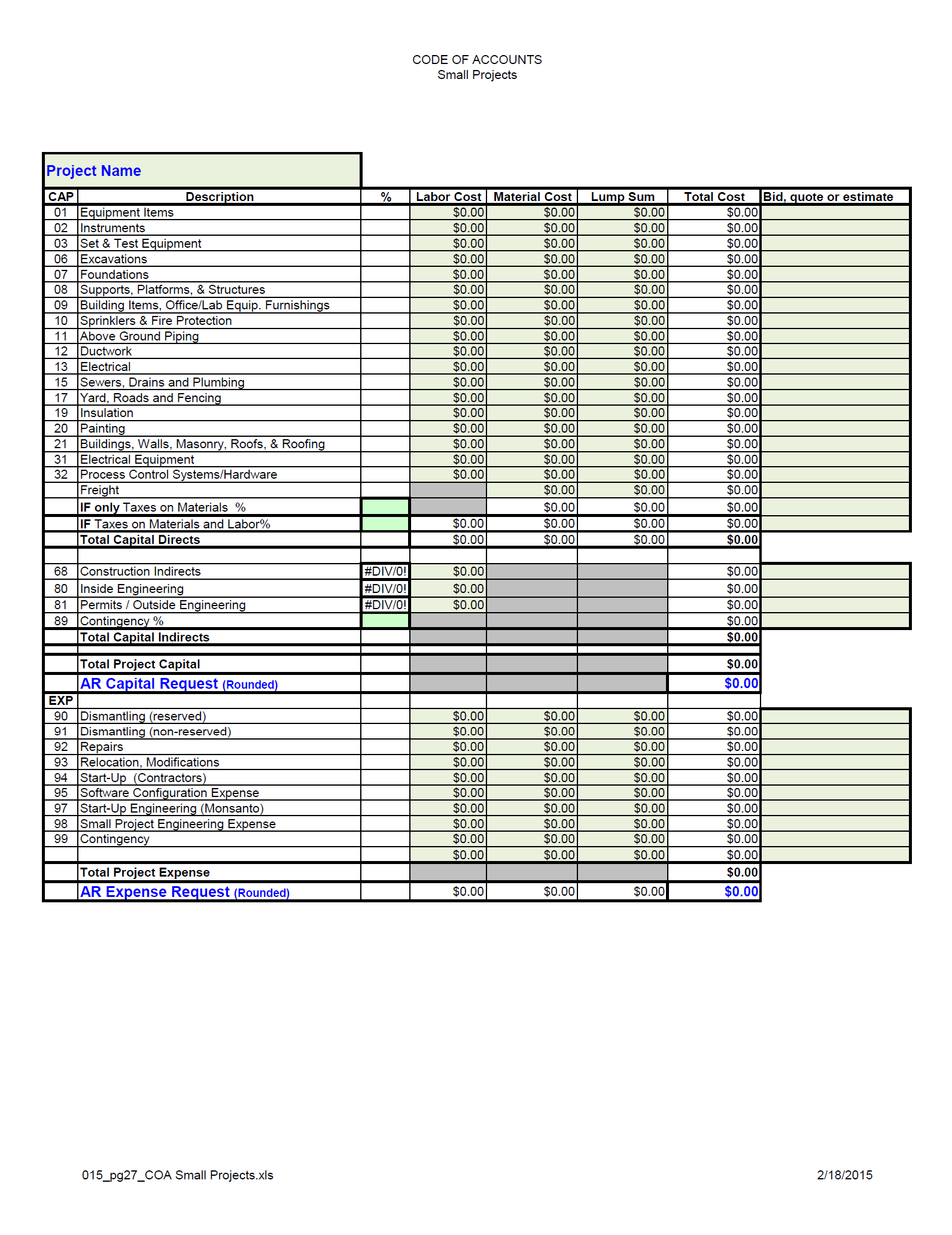 Code of Accounts	
Standardized Form
Increases Accuracy
CAP/EX
Aligned with Fixed Assets
Cost
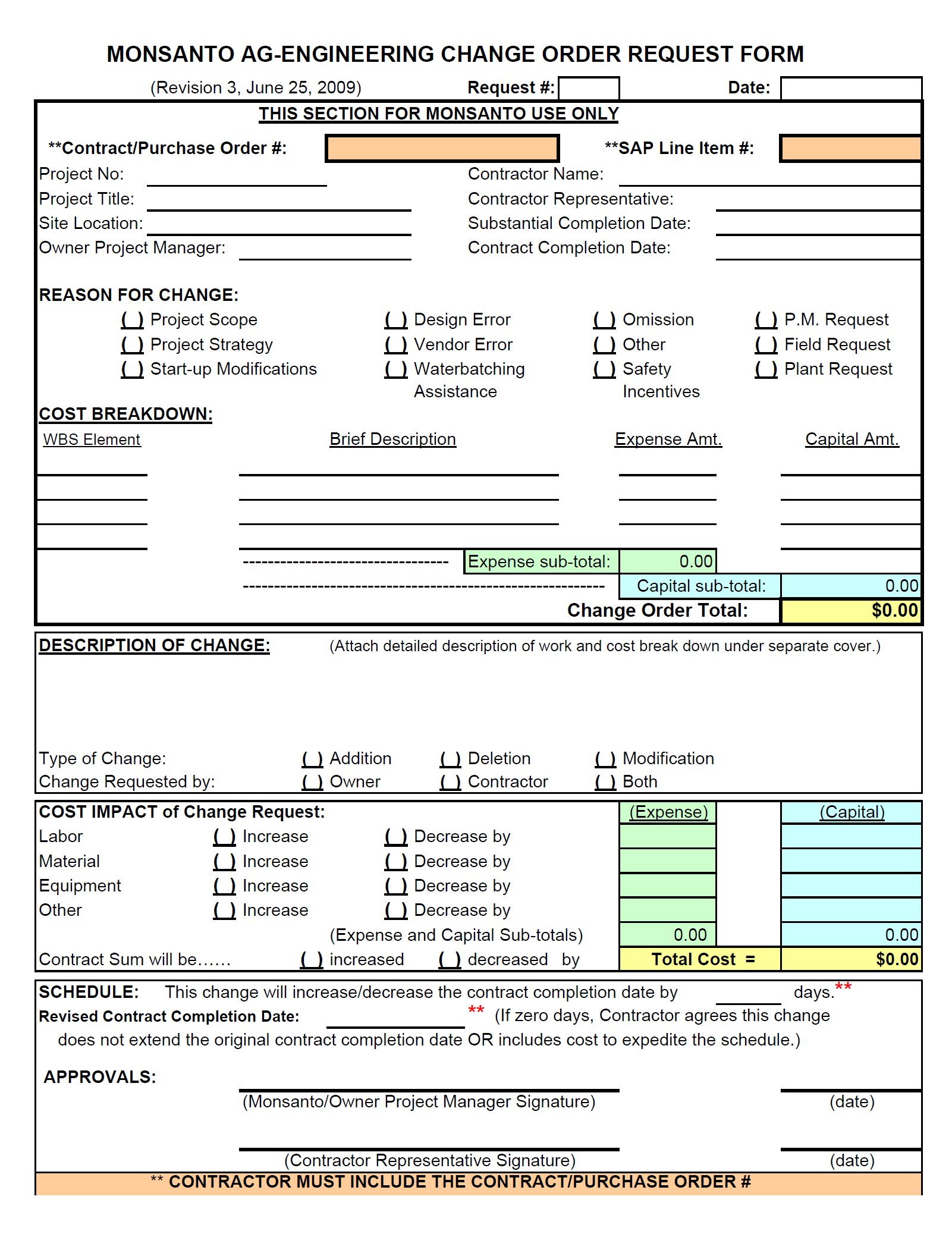 Change Orders
 Simple/Structured
Time Sensitive
Both Parties Approve
PRIOR to Work Completion
Cost
Procurement
(10) Buyers/Cat. Managers
Quoting
PO’s 
Contracts
Optimization 
Partnership
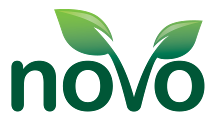 ESH – Safety
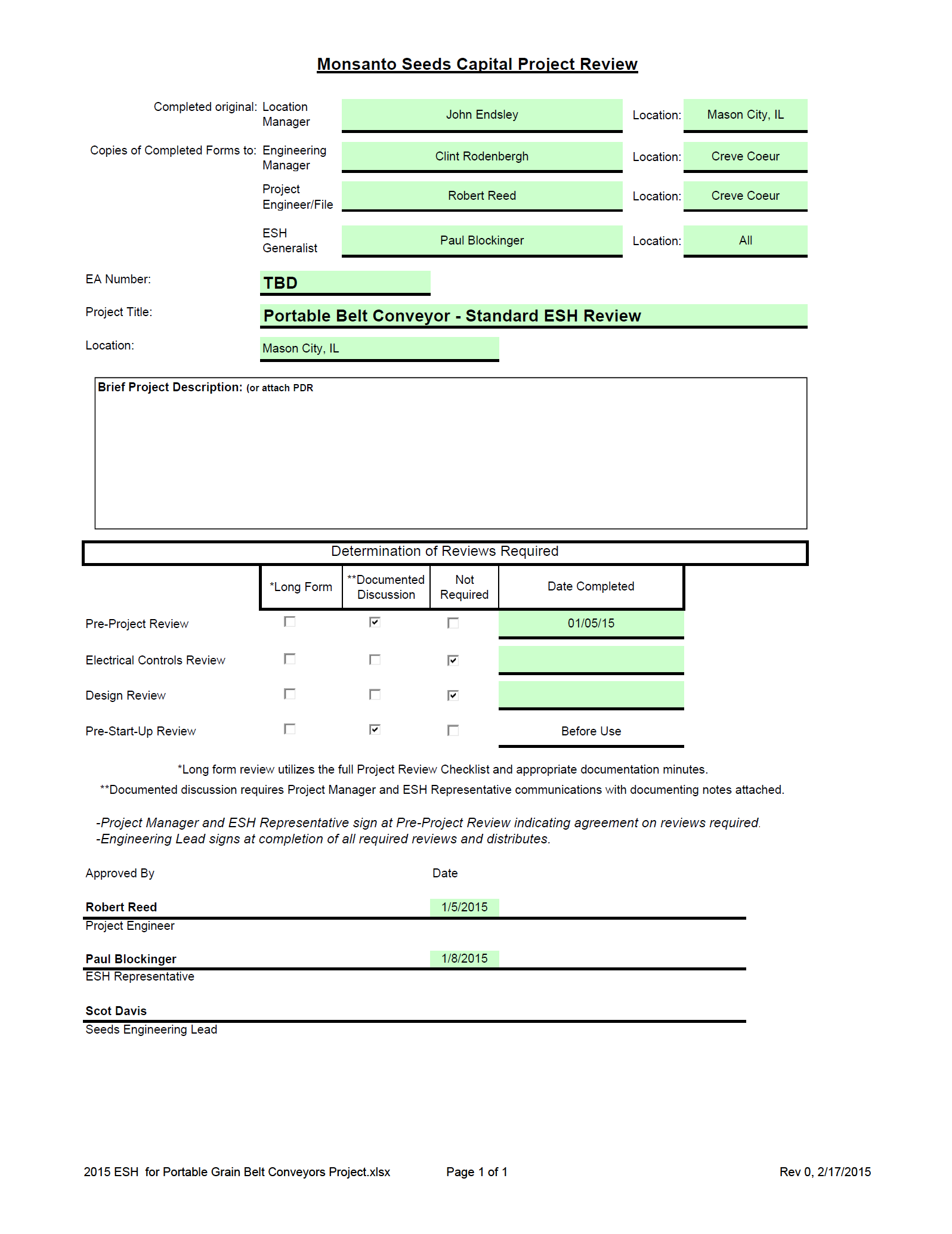 ESH Project Reviews
Prior to Routing
ID’s Additional Reviews
Structured Assesment
Assigns Responsibility
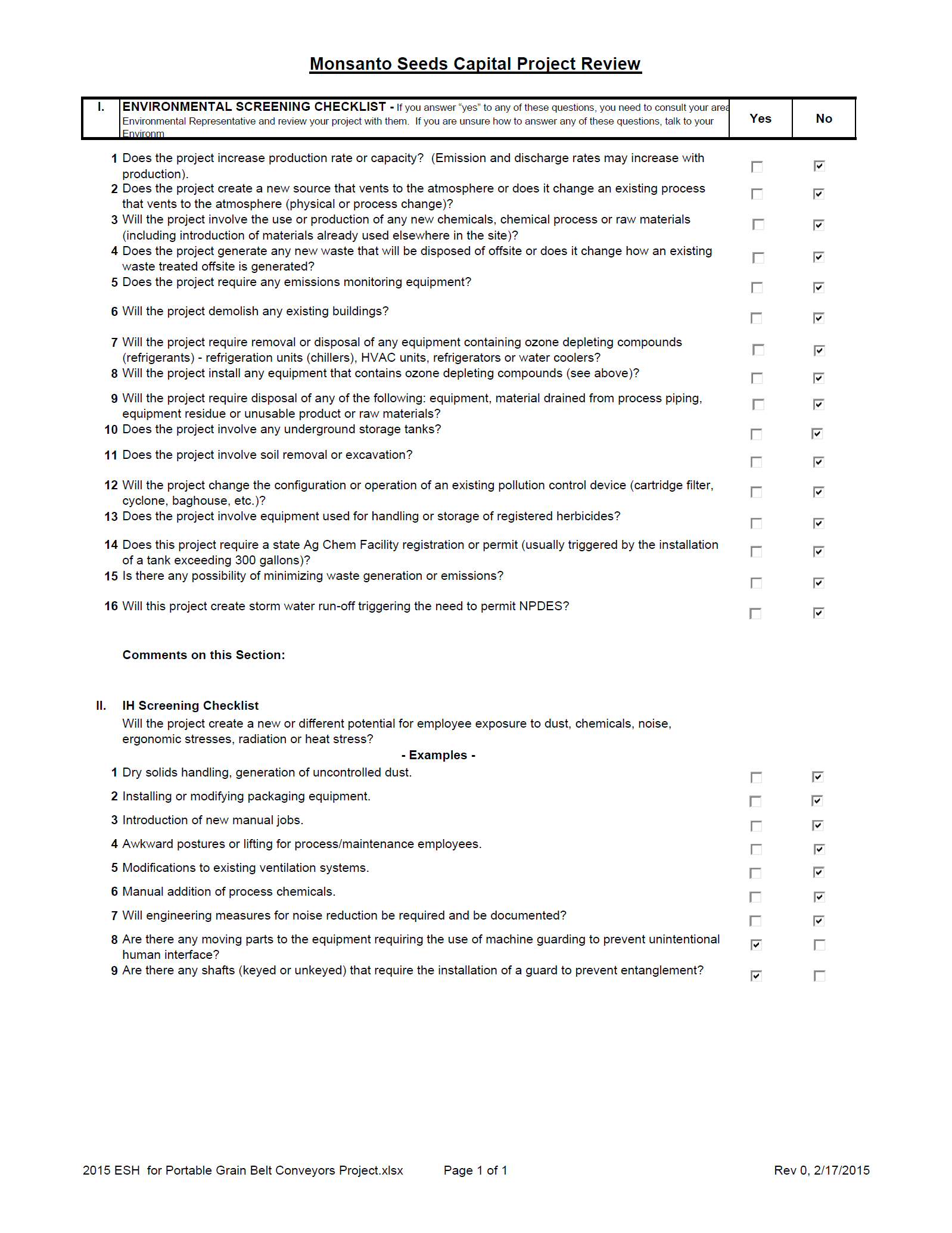 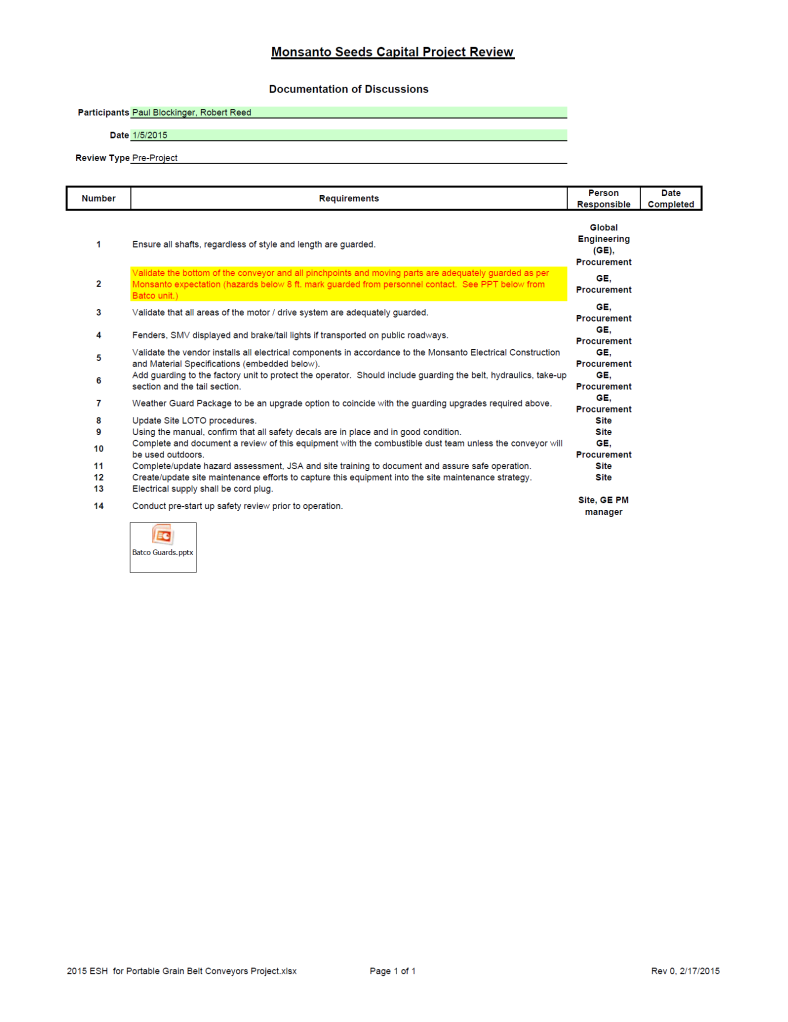 ESH – Safety
Combustible Dust Reviews
Review Scope (Pre/Design Comp./Post)
PFD (MOC)
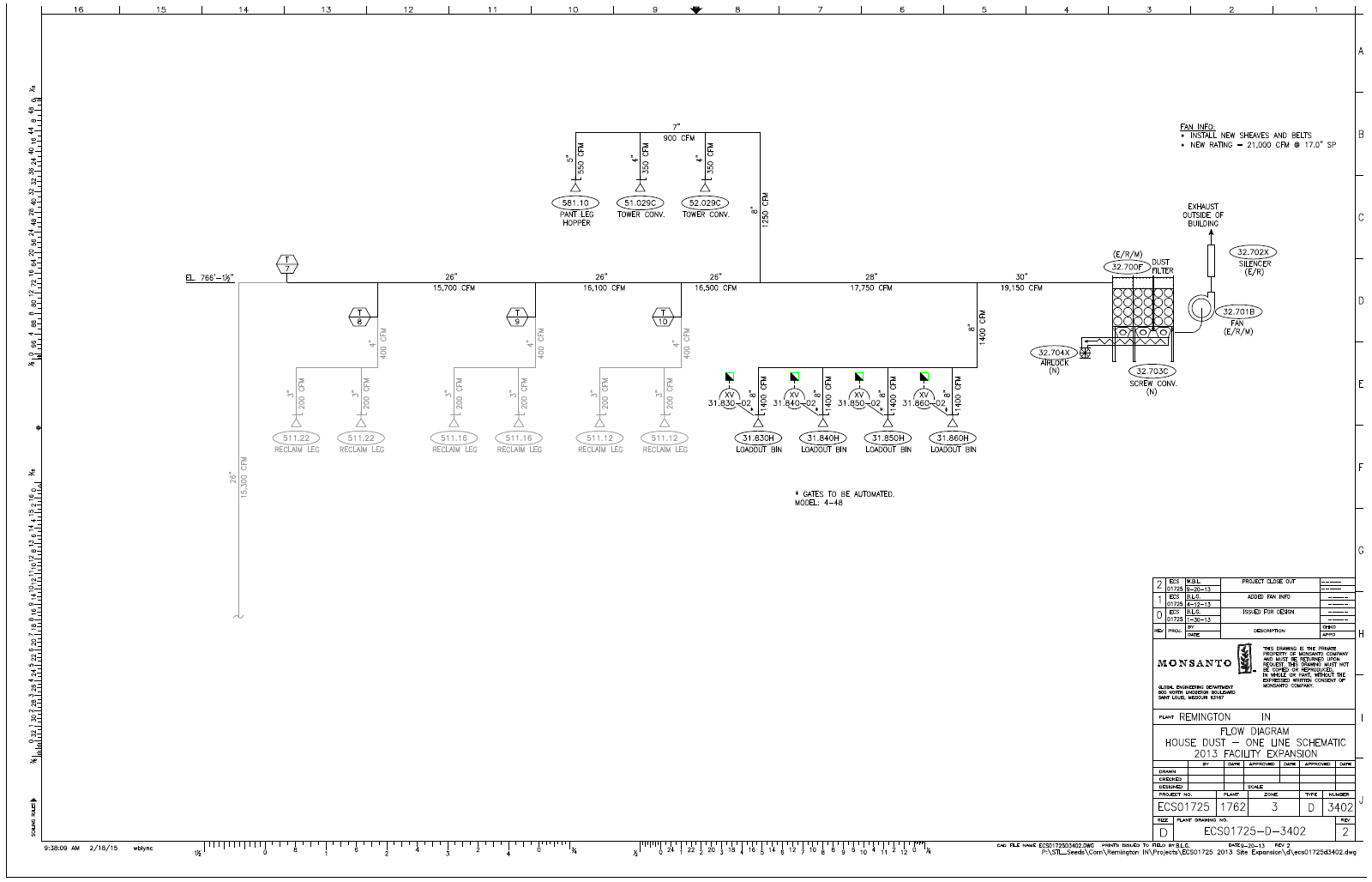 ESH - Safety
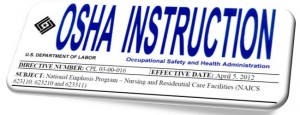 Combustible Dust Team
OSHA NEP
(3) Engineering
(2) ESH
Monthly Meetings
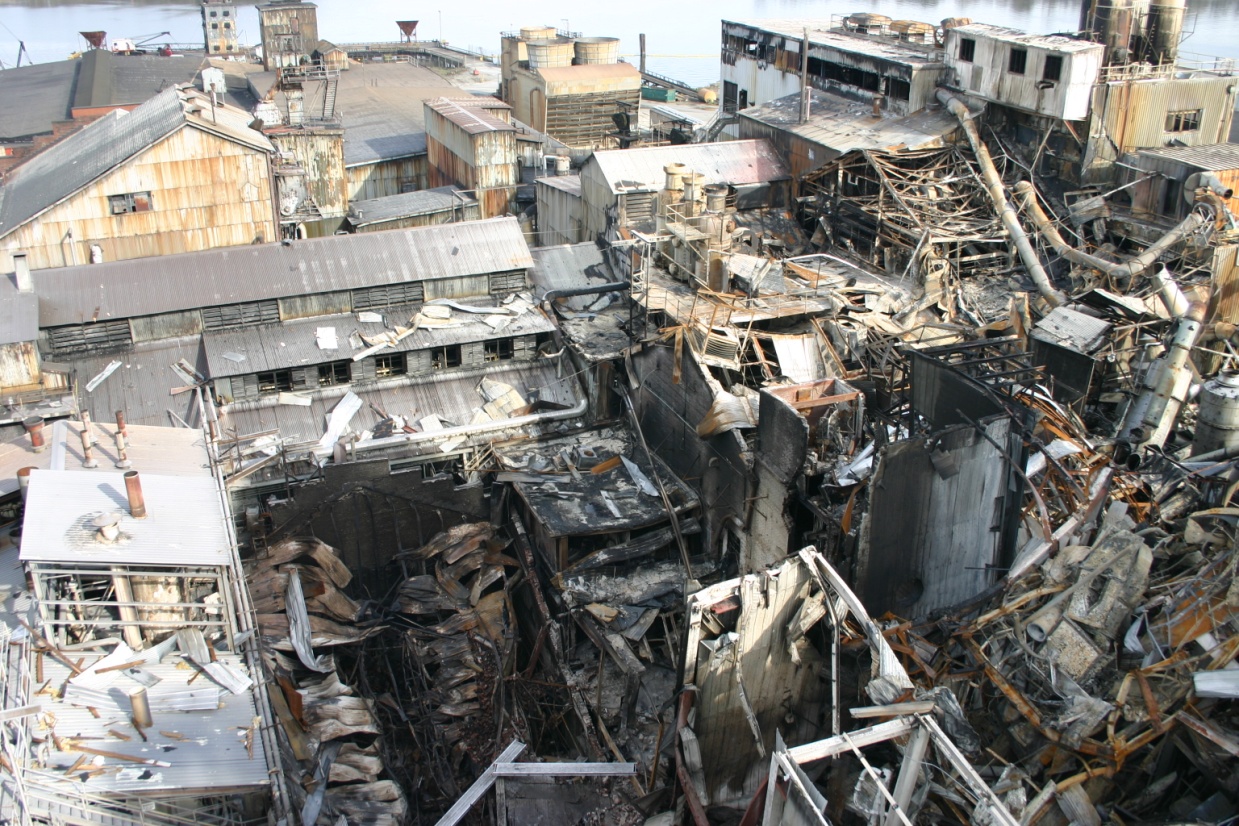 [Speaker Notes: 14 killed 42 injured]
ESH – Safety
Failure Modes & Effects Analysis
New Processes/Compliance
Structured Review
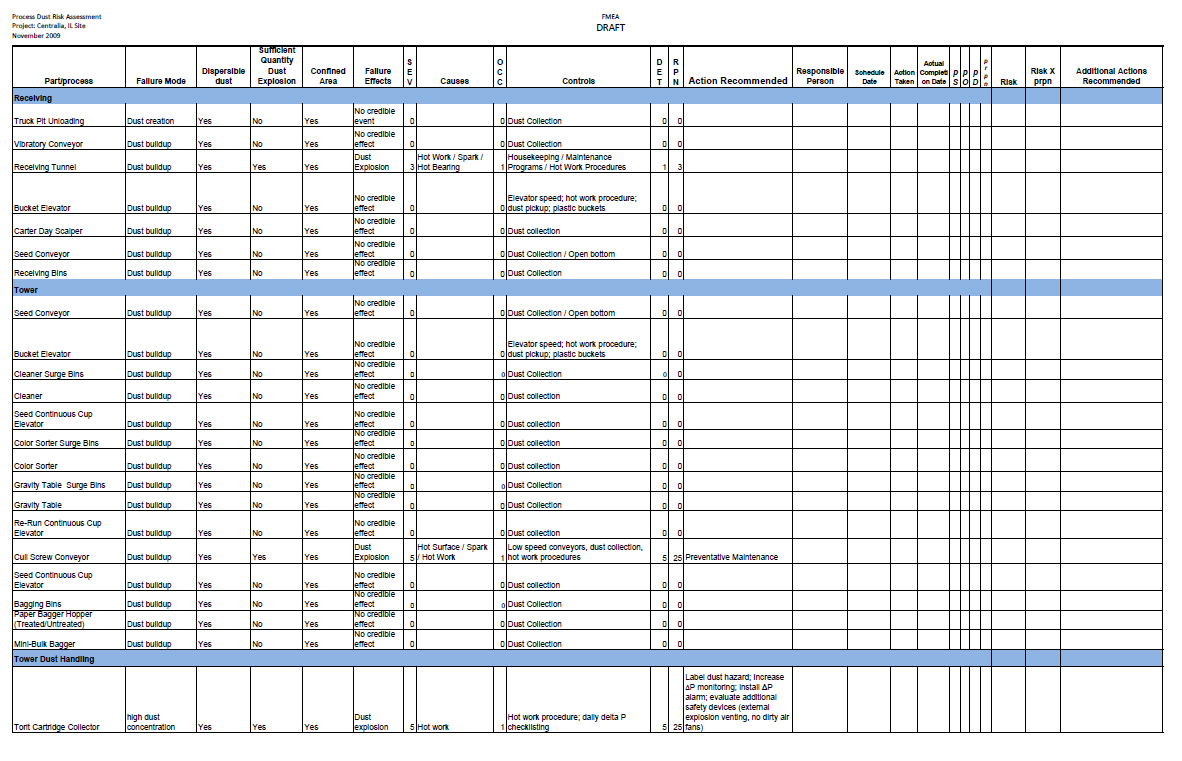 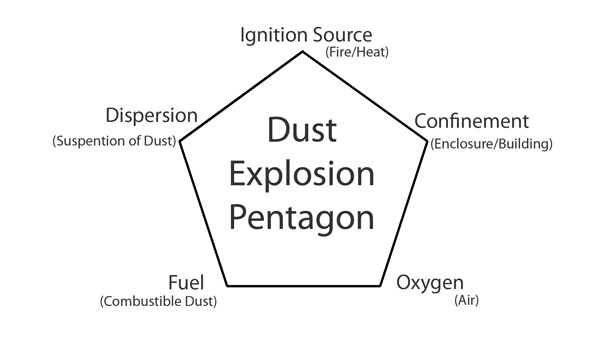 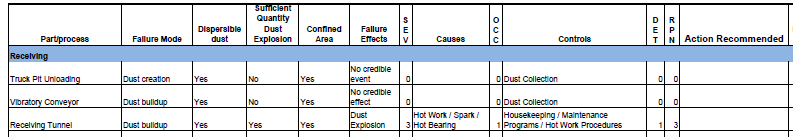 ESH – Safety
Security Review
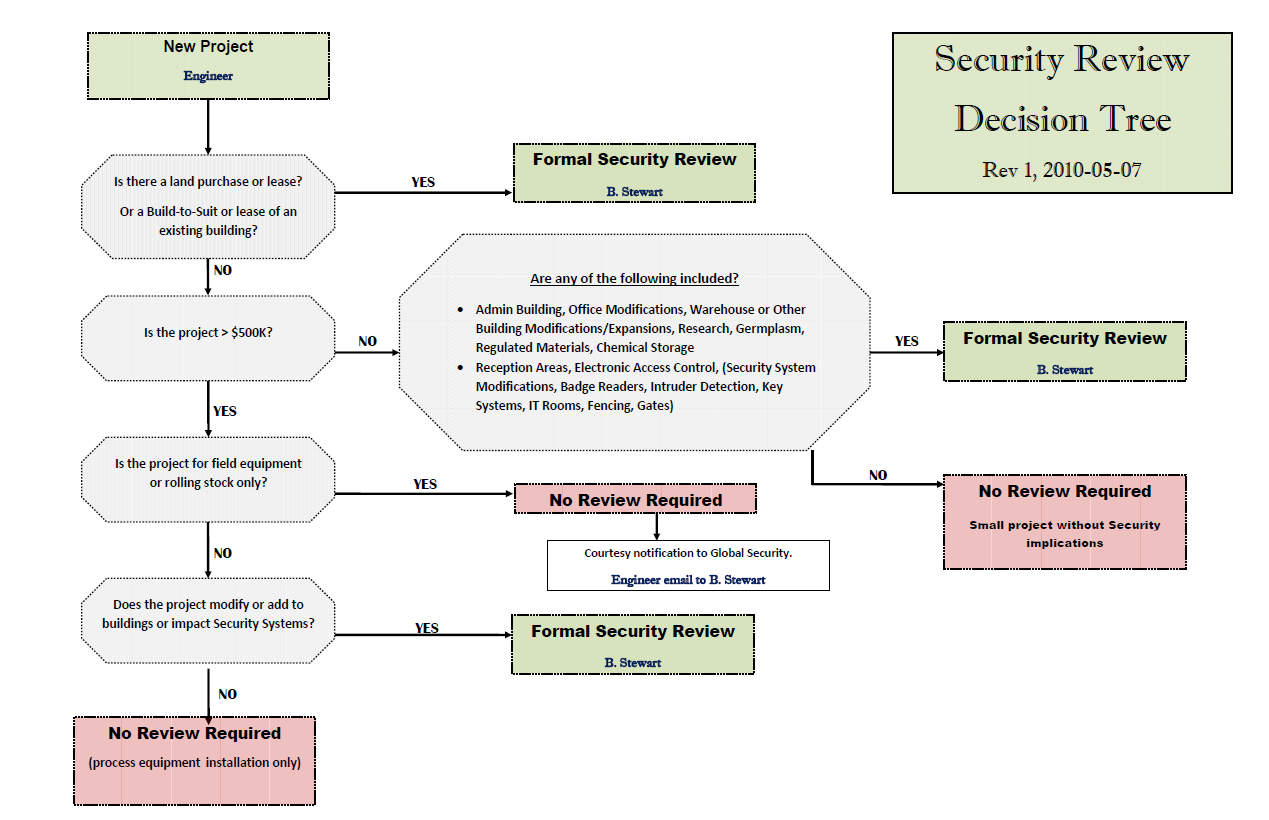 ESH – Safety
Small Project Safety Plan Agreement
Effective/Timely Comm.
Identifies Risks
Implements Safety Plan
Assigns Responsibility
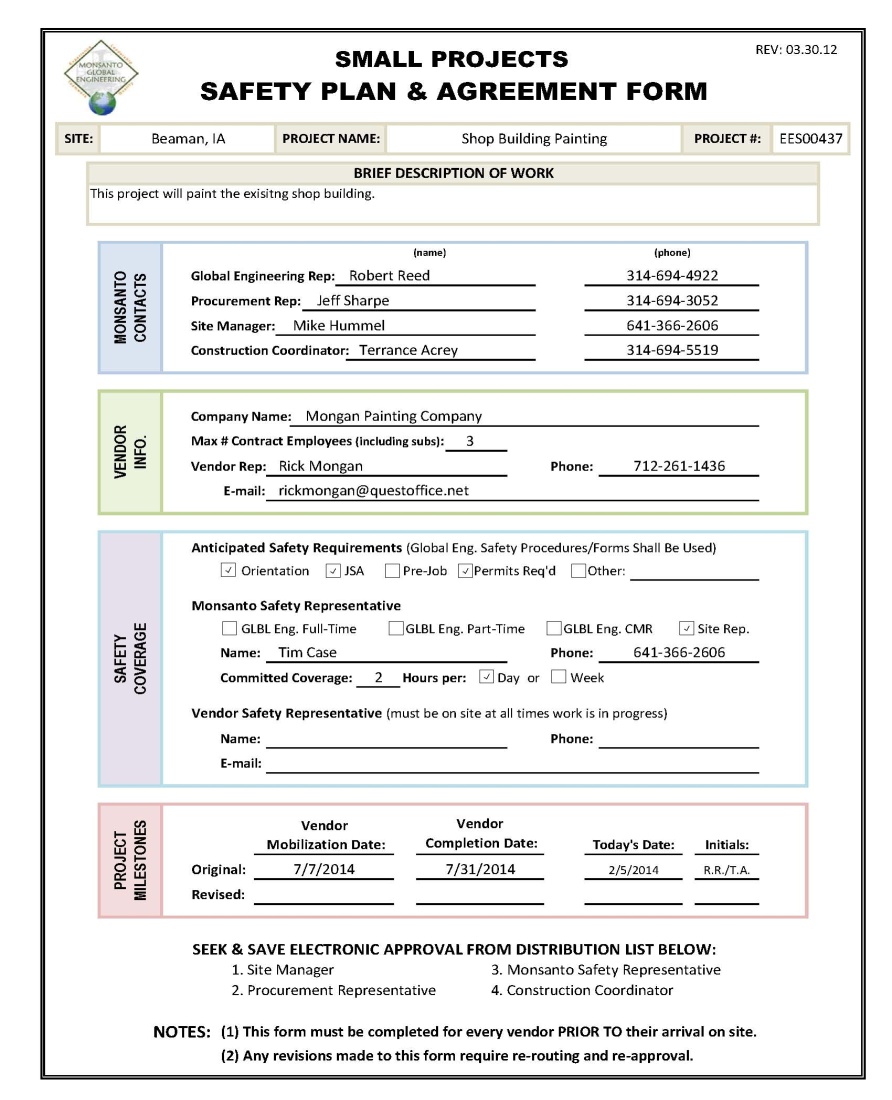 Logistics
Crop Capital Lists
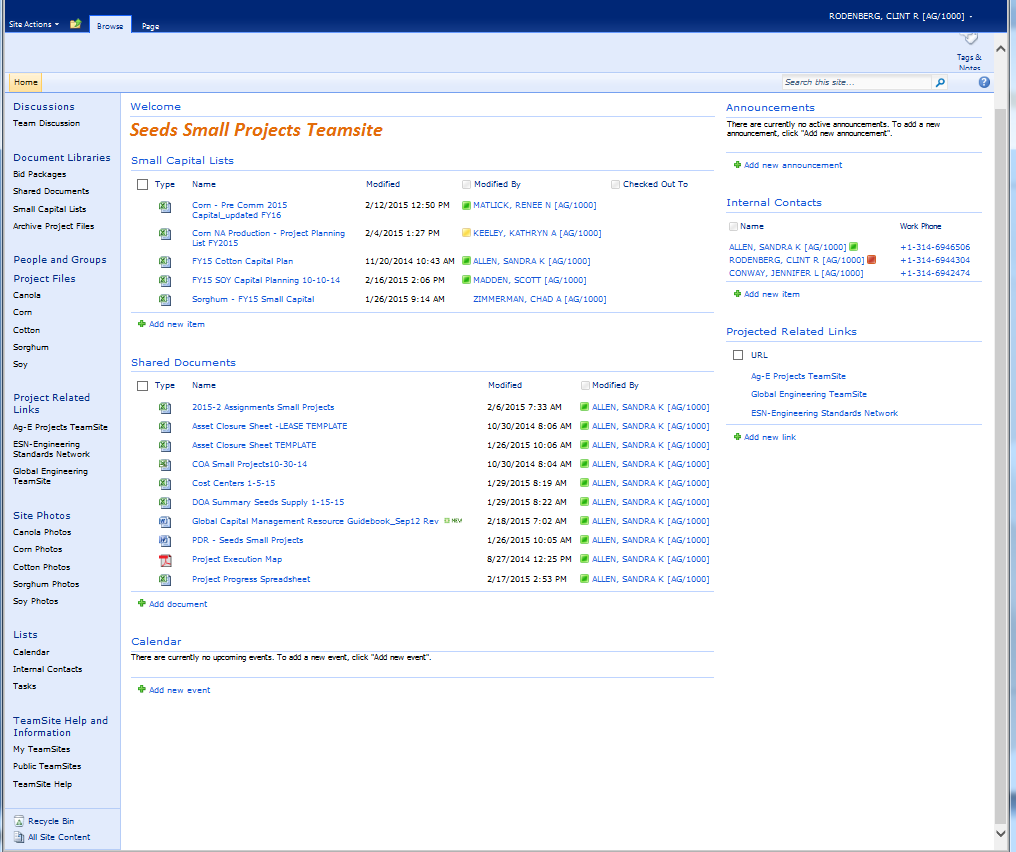 Useful
Information
Logistics
Capital Planning Spreadsheet 
Sets Project Priority (1-3)
Aligns STL with Site
Staff Planning
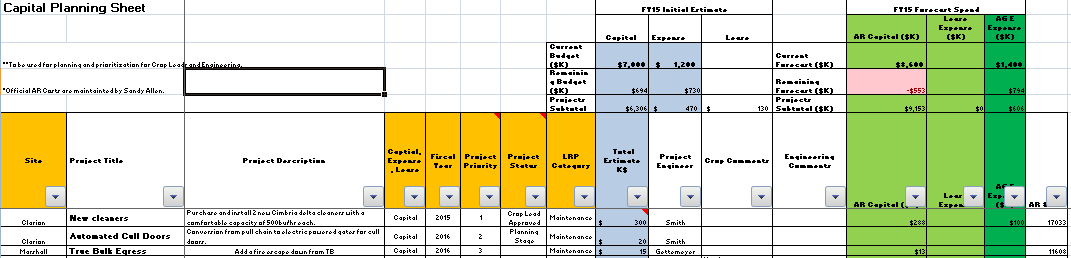 Logistics
Project Definition Report
Background/Justification
Scope
Retirements
Utilities
ESH
Strategy
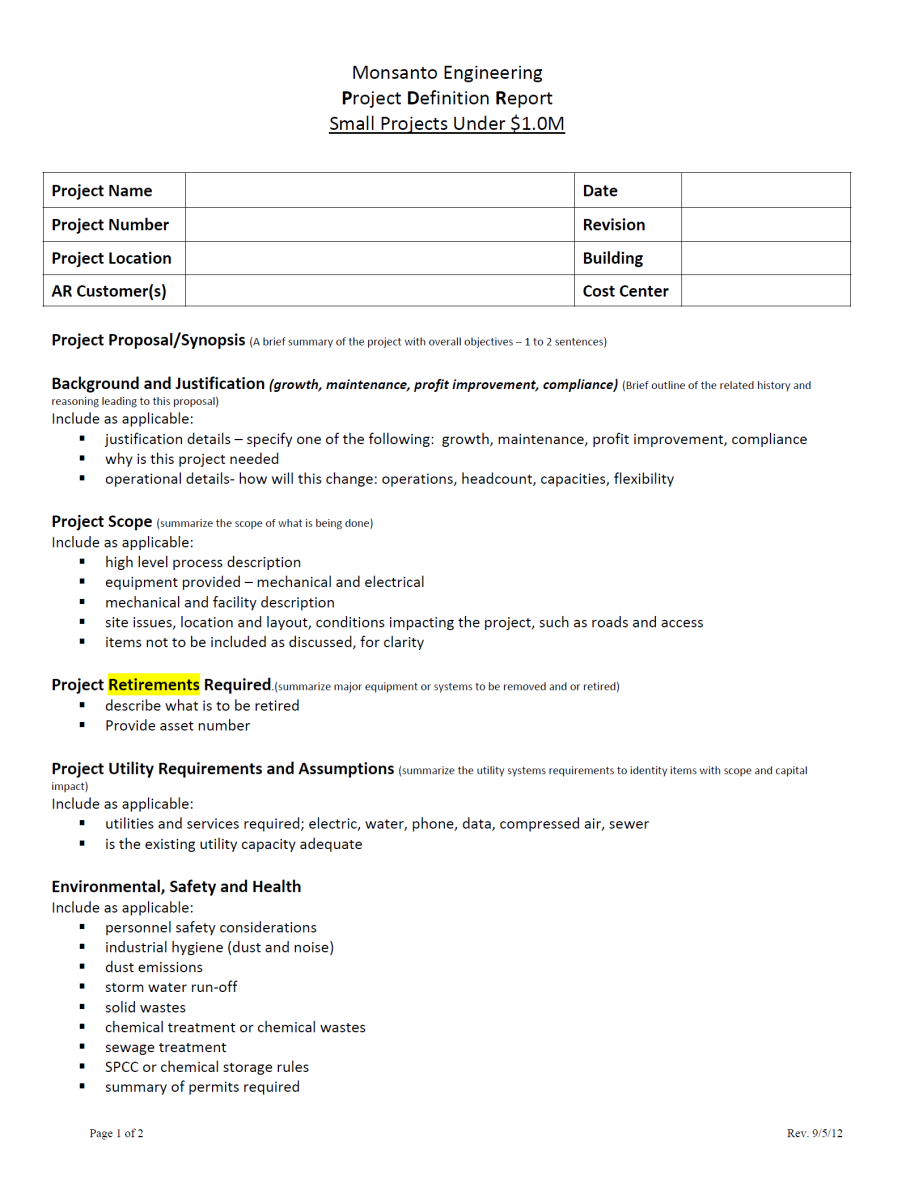 Logistics
Global Capital Management Resource Guidebook
CCP Focused
CAP/EX
Detailed Outline
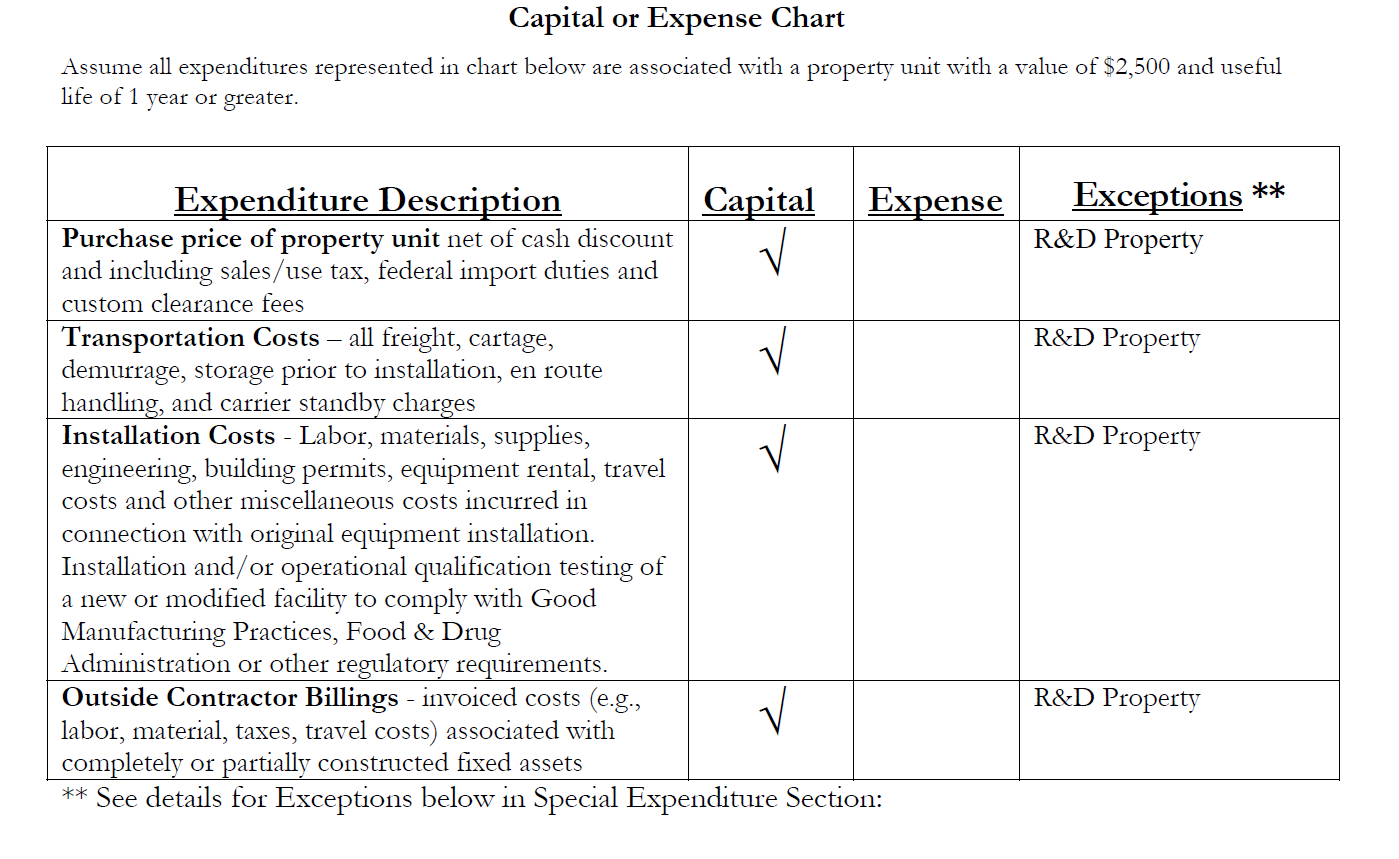 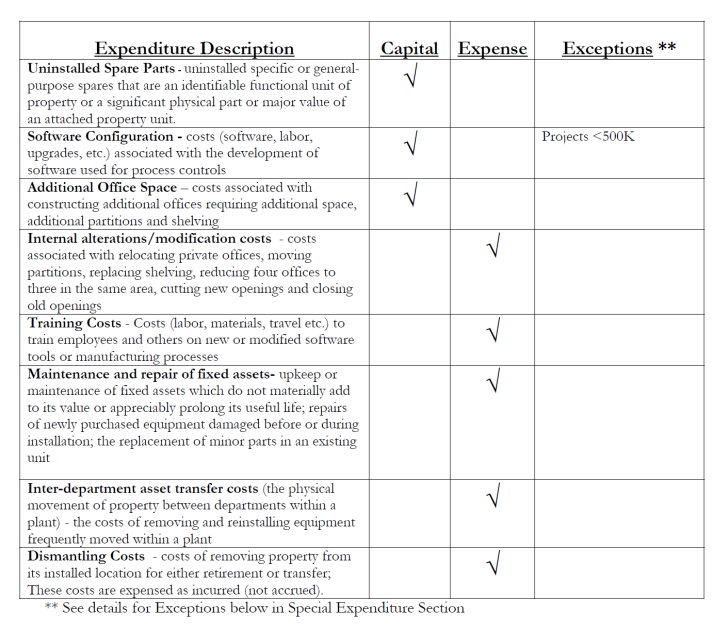 Logistics
Automation/IT Review
PM Initiates Meeting
Automation Team
IT
30+ sites
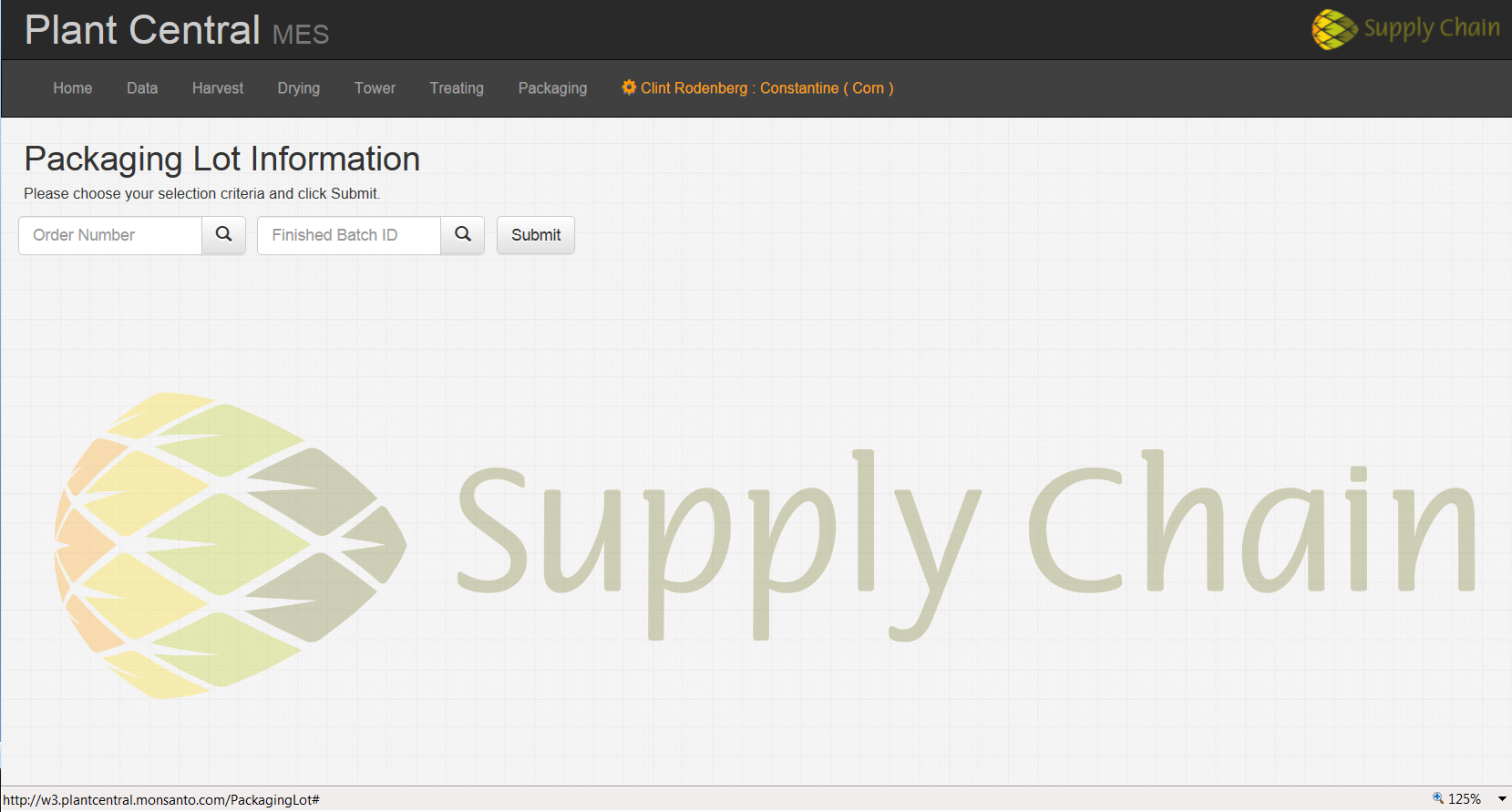 Logistics
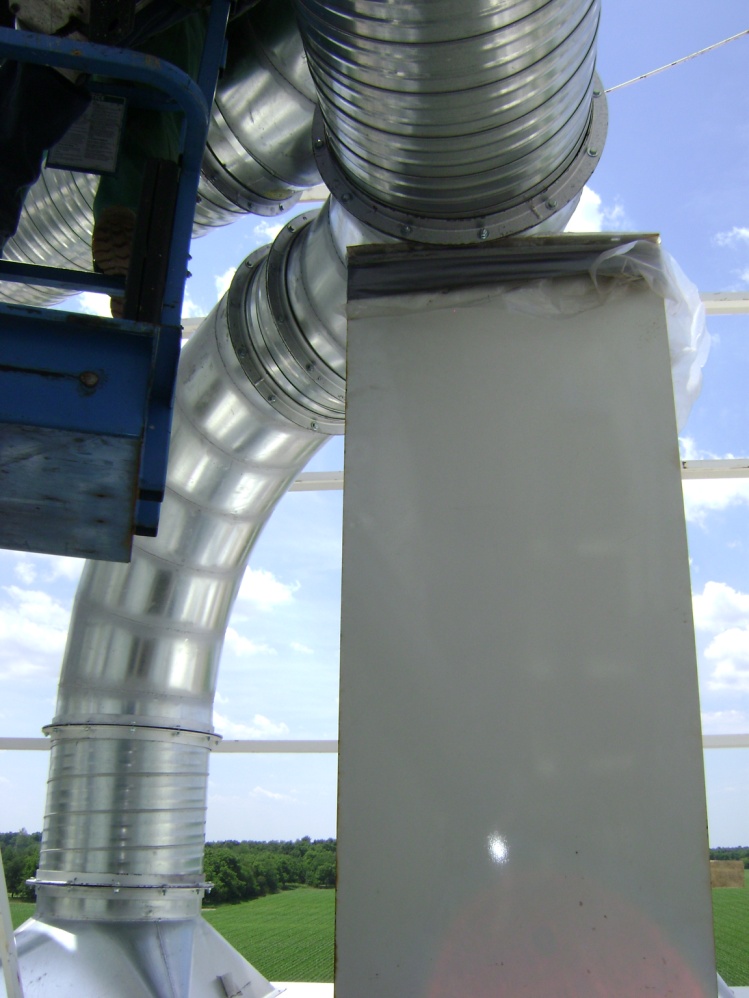 Scopes of Work
Detailed 
Special Instruction
Part of Contract
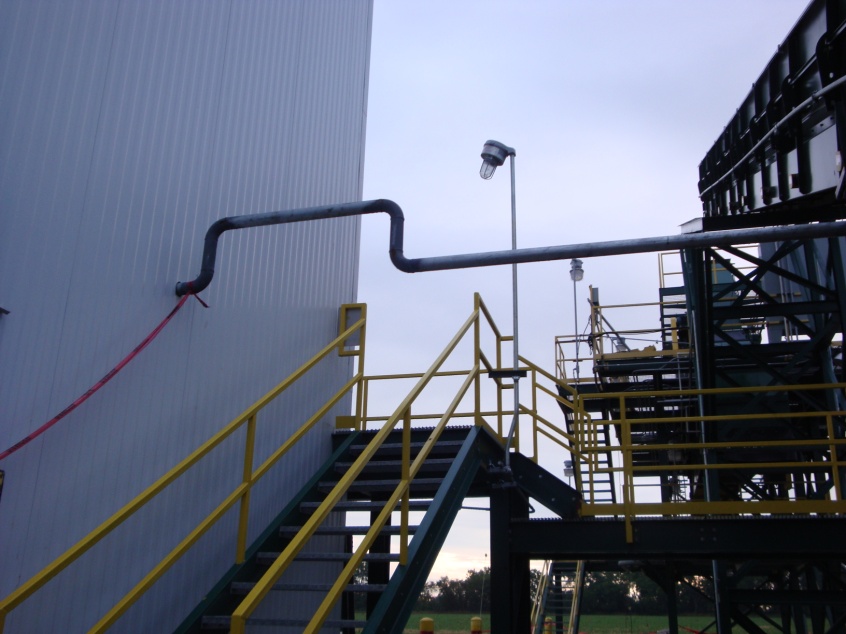 Logistics
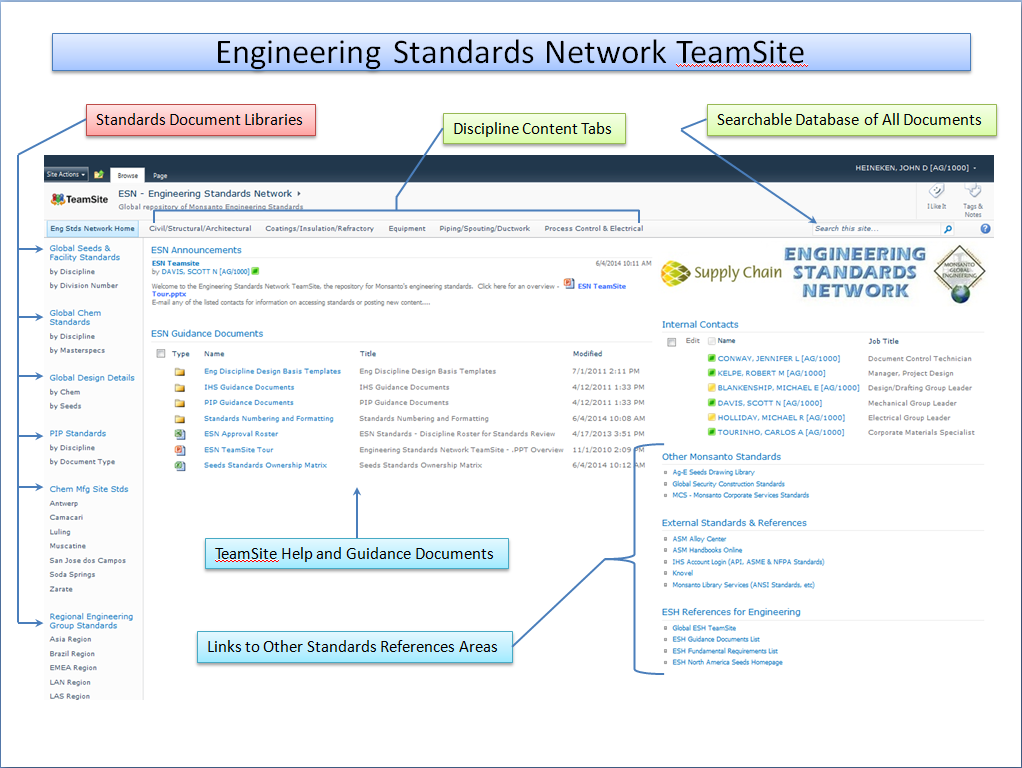 Logistics
Appropriations Request System
Appropriations Request System (SAP)
Single Source Routing/Quality Check
DOA Routing
Mobile
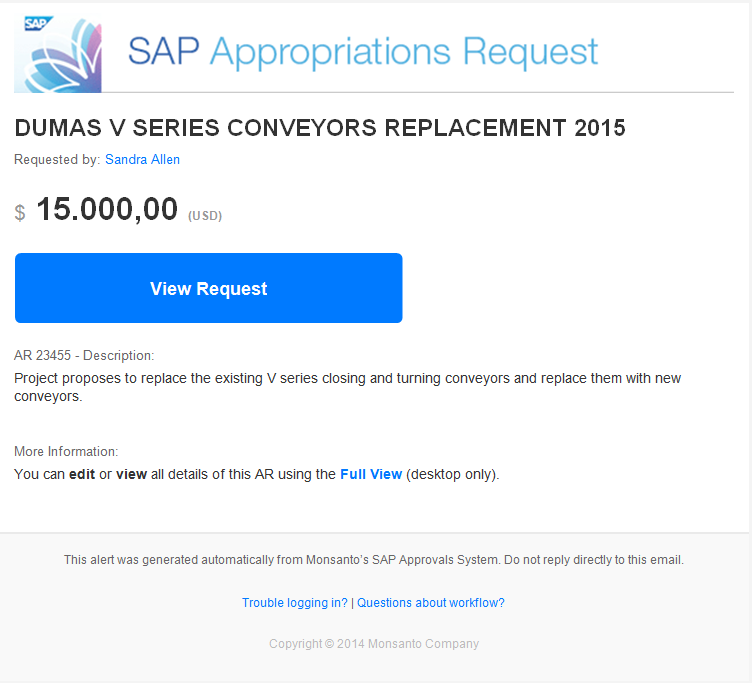 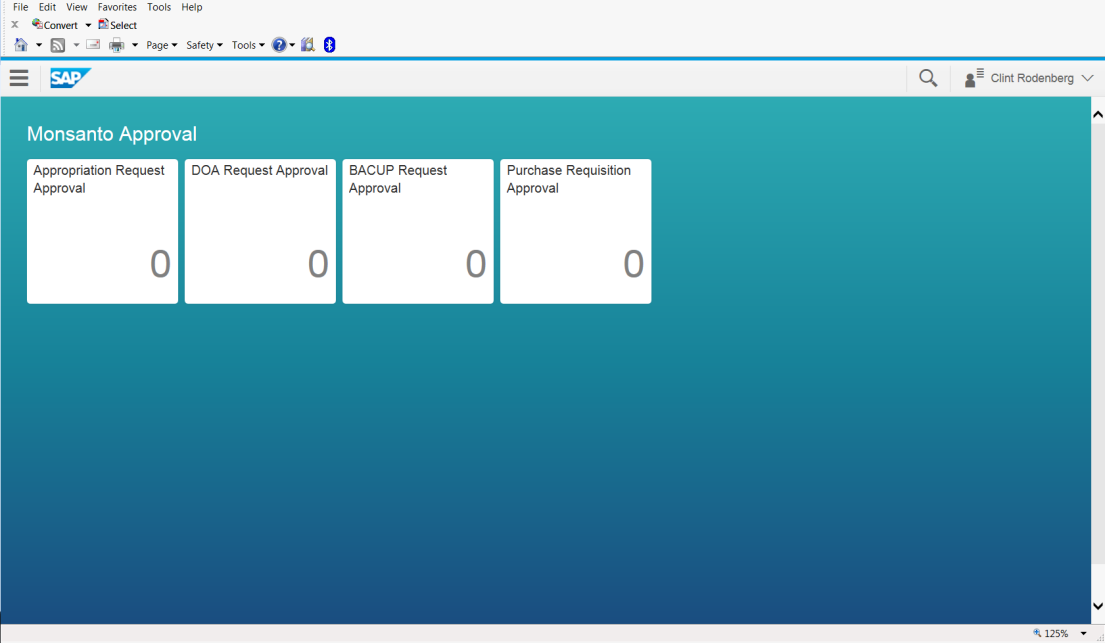 Logistics
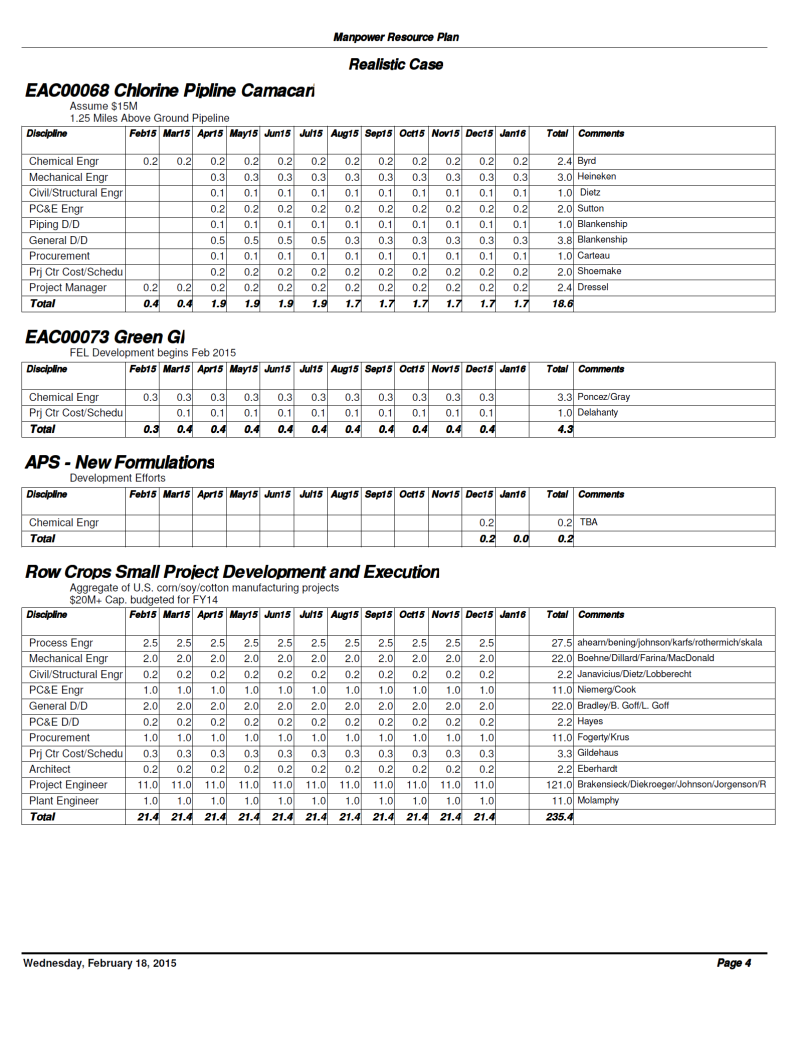 Manpower Planning
Data Base
Monthly Alignment Meeting
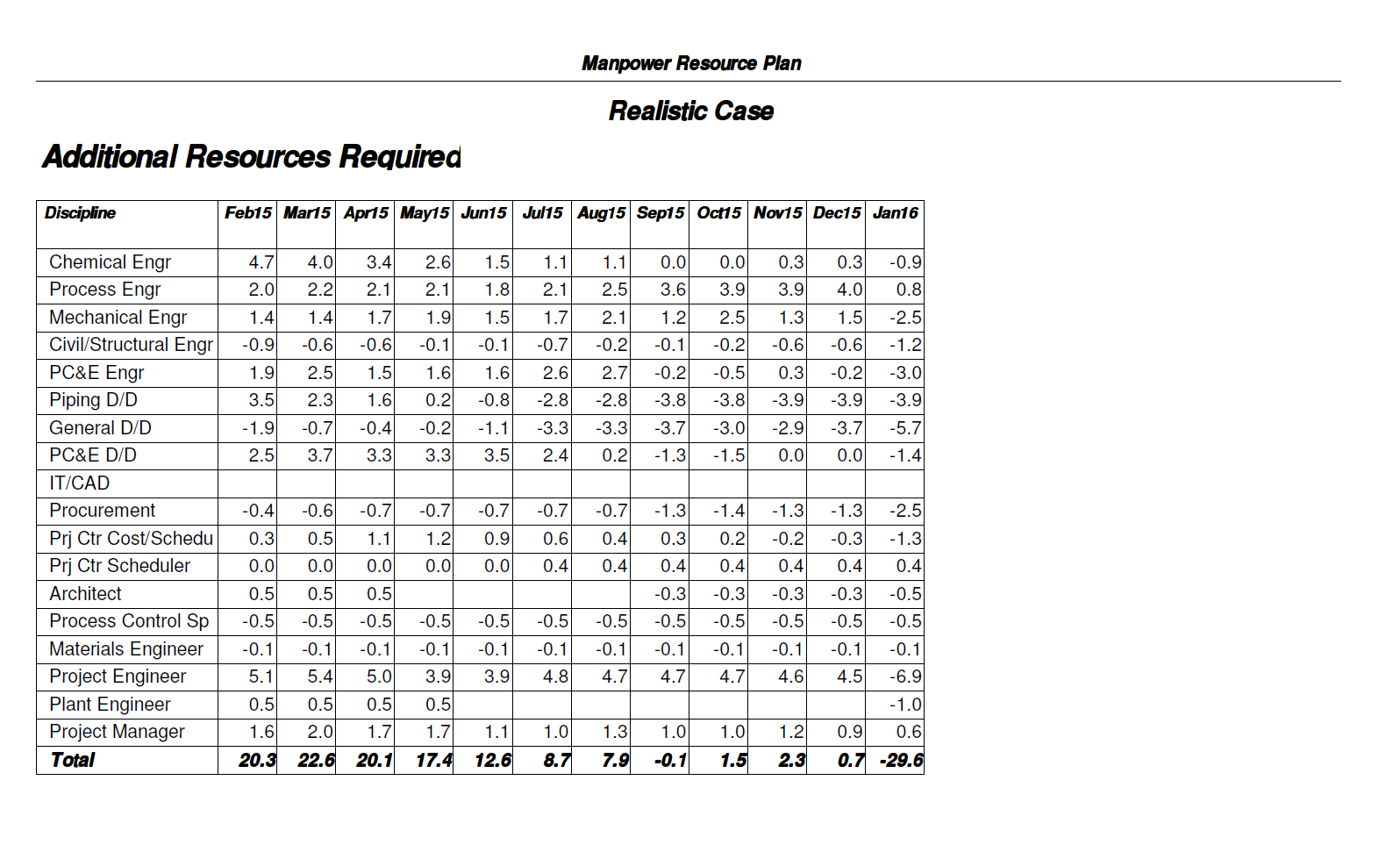 Logistics
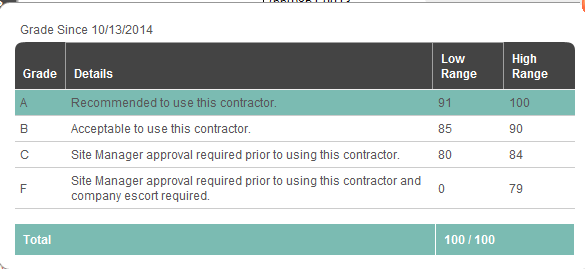 ISNetworld
Conformance
Qualified 
Reliable
Safe
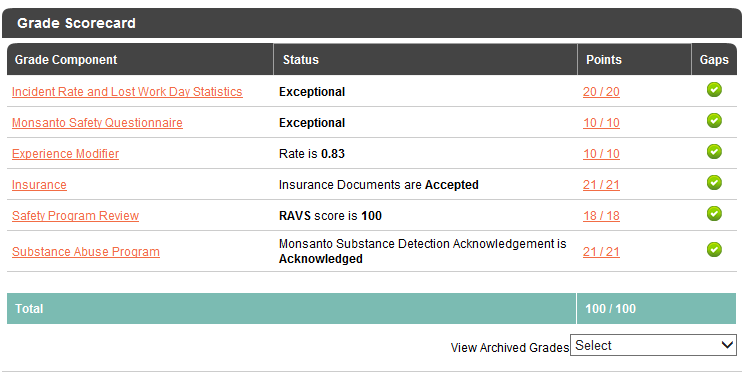 Summary
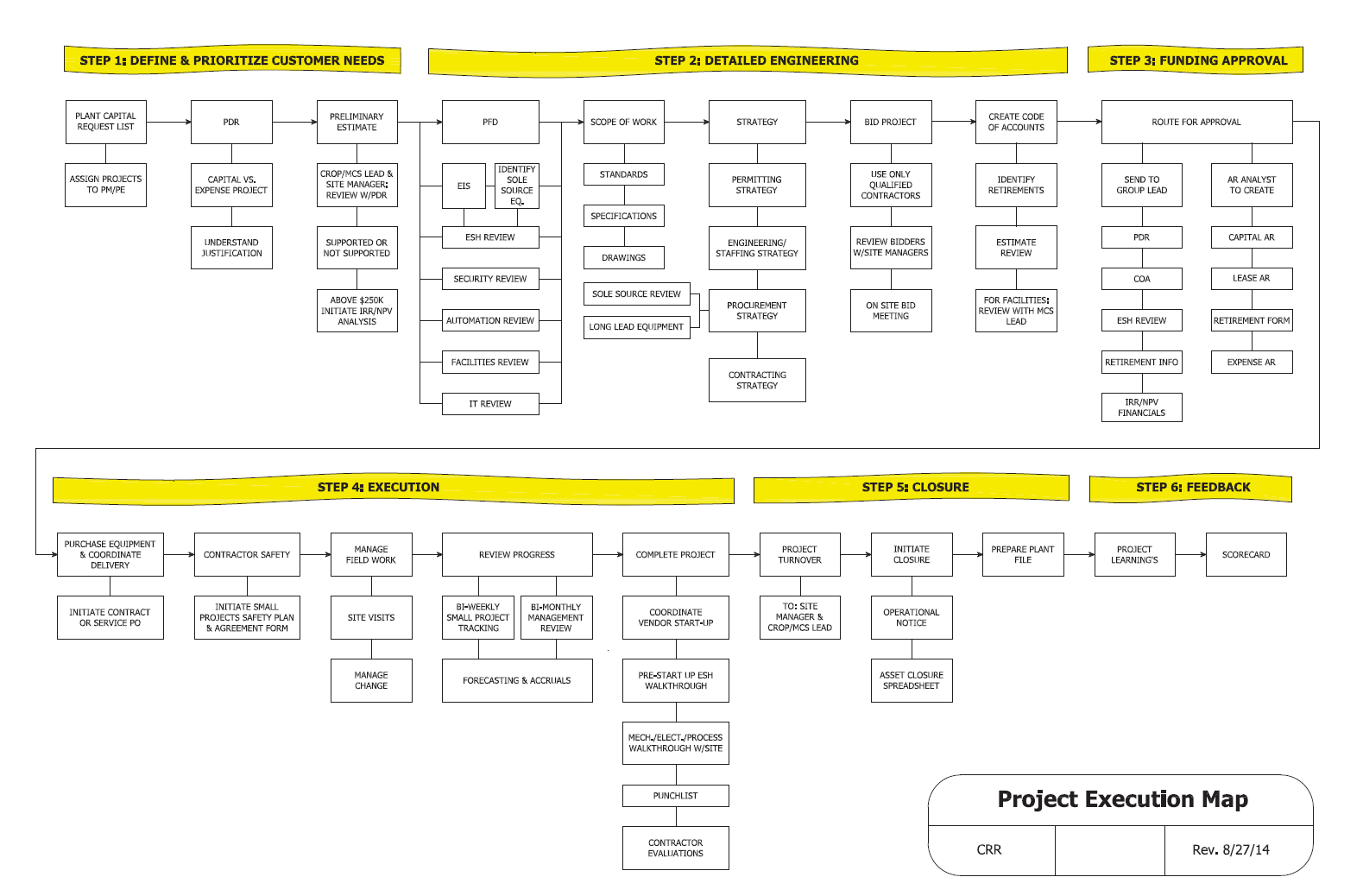 Monsanto – Global Engineering
Thank YOU!
Questions??